uprchlíci: právo a bezpečí, i těch, kdo je hostí
Koubek, Všenory, 12. 11. 2015
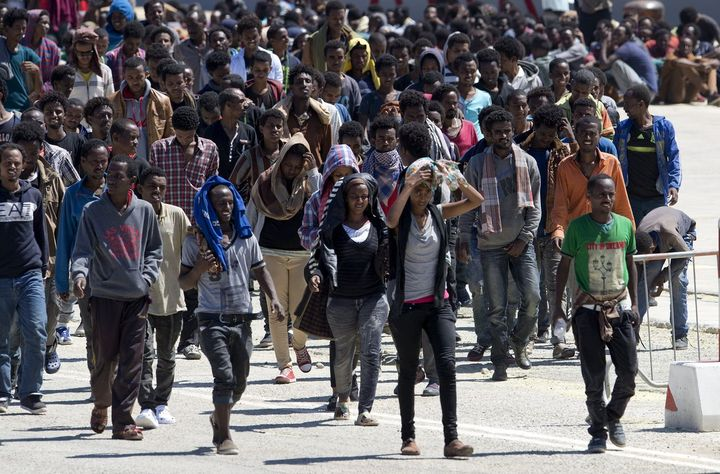 Mezinárodněprávní ochrana
Kořeny:
VŠEOBECNÁ DEKLARACE LIDSKÝCH LIDSKÝCH PRÁV  (1948)
článek 14 (1) Každý má právo vyhledat si před pronásledováním útočiště v jiných zemích a požívat tam azylu. (2) Toto právo nelze uplatnit v případě stíhání skutečně odůvodněného nepolitickými zločiny nebo činy, které jsou v rozporu s cíli a zásadami Spojených národů.
VDLP
článek 28 Každý má právo na to, aby vládl takový sociální a mezinárodní řád, ve kterém by práva a svobody stanovené v této deklaraci byly plně uplatněny
článek 29 (1) Každý má povinnosti vůči společnosti, v níž jediné může volně a plně rozvinout svou osobnost. (2) Každý je při výkonu svých práv a svobod podroben jen takovým omezením, která stanoví zákon výhradně za tím účelem, aby bylo zajištěno uznávání a zachovávání práv a svobod ostatních a vyhověno spravedlivým požadavkům morálky, veřejného pořádku a obecného blaha v demokratické společnosti.
VDLP
článek 30 
Nic v této deklaraci nemůže být vykládáno jako by dávalo kterémukoli státu, kterékoli skupině nebo osobě jakékoli právo vyvíjet činnost nebo dopouštět se činů, které by směřovaly k potlačení některého z práv nebo některé ze svobod v této deklaraci uvedených.
Mezinárodně právní úmluvy a uprchlíci
Předpisy mezinárodního uprchlického práva
Úmluva o právním postavení uprchlíků z roku 1951
Protokol OSN z roku 1967
Úmluva o právním postavení osob bez státní příslušnosti ze dne 28. září 1954
Úmluva o omezení případů bezdomovectví z roku 1961
Úmluva Organizace africké jednoty upravující zvláštní stránky uprchlických problémů v Africe z roku 1969
Kartagenská deklarace o uprchlících z roku 1984
Kartagenská deklarace…
úmluva kolokvia OSN ratifikovaná členskými státy; kolokvium se odehrálo v listopadu 1984 v Kolumbii
zajistila právní ochranu uprchlíků uvnitř hostujících států
sjednotila proces jejich posuzování, internování (detence v centrálních oblastech zemí, nikoliv na hranicích…) a integračních kroků států – nevytvářet ztracenou generaci trvale nezaměstnaných a frustrovaných osob
uznává se právo na ochranu od přechodu hranice (zabránění vracení a odmítání na hranicích)
navracení uprchlíků je jejich právem, nikoliv povinností – a to za předpokladu míru a bezpečí v zemi původu
Kartagenská deklarace
fundamentálním principem uprchlictví je sjednocování rodin (reunifikace) – platí jak pro pobyt v hostující zemi, tak pro repatriaci
spolupráce vlád a NGO při podpoře azylantů – podpora má být koordinována politickými nástroji a ty mají být v konkordanci s dohodami v rámci úřadu uprchlického komisaře OSN (High Commissioner for Refugees of the UN: UNHCR)
Dokument úřadu vysokého komisaře – „Úmluva OSN o uprchlících “
28. 6. 1951
princip sdílení odpovědnosti (odlehčení mezinárodním instancím) mezi státy
cílem Úmluvy z roku 1951 není řešit příčiny útěku: porušování lidských práv, politický či ozbrojený konflikt v zemi jejich původu
úmluva vznikla, aby zmírňovala následky těchto problémů tím, že nabídne obětem mezinárodní právní ochranu a další podporu, případně jim pomůže začít nový život
prováděcí protokol z 31. 1. 1967 je základní prováděcí předpis úmluvy a je účinný pro celé globální společenství států
Principy úmluvy a protokolu
otevřená metoda koordinace – řídí úřad, země ale operacionalizují politiky, ale mají povinnost dávat každoroční přesně strukturovaná hlášení, která jsou dále „komunikována“ s úřadem komisaře 
v ČR má koordinaci politik mezinárodního práva pro uprchlíky na starost Ministerstvo vnitra, které předává informace UNHCR ve spolupráci s MZV, včetně kompletních statistických a legislativních informací
principy úmluvy a protokolu
spory řeší Mezinárodní soudní dvůr (vysoká právní instance OSN se sídlem v Nizozemsku, v Haagu, je nejvyšší právní autoritou mezinárodního veřejného práva)
členské země se musí přihlásit generálnímu tajemníkovi, úmluva je nástrojem nejvyšší reprezentace
pro unitární státy, federace a konfederace platí stejná pravidla transmise a dodržování – gen. tajemníkovi OSN odpovídají federální vlády a úřady, které mají členské země federace vést metodicky; ale v souladu s ústavou má legislativní pravomoc federální země (viz dnešní problém v SRN!); federace o tom informuje gen. taj.
úmluva - odstoupení
Čl.IX Odstoupení 
Kterákoliv smluvní strana má možnost kdykoliv odstoupit od tohoto protokolu oznámením adresovaným Generálnímu tajemníkovi Spojených národů. 
Toto odstoupení nabývá účinnosti pro danou smluvní stranu rok po dni, kdy je obdržel Generální tajemník Spojených národů.
Uprchlík podle úmluvy:
Definice pojmu "uprchlík" 
Pro účely této úmluvy pojem "uprchlík" se vztahuje na kteroukoliv osobu , jež: 
byla považována za uprchlíka dle dohod z 12. května 1926 a 30. června 1928, nebo podle úmluv z 28. října 1933 a 10. února 1938 a podle protokolu ze 14. září 1939 nebo též podle ustanovení Stanov Mezinárodní organizace pro uprchlíky; 
Rozhodnutí o odepření postavení uprchlíka učiněná Mezinárodní organizací pro uprchlíky během činnosti této organizace nezabraňuje udělení uprchlického postavení osobám, které splňují podmínky odstavce 2 tohoto článku; 
v důsledku událostí, které nastaly před 1. lednem 1951, se nachází mimo svou vlast a má oprávněné obavy před pronásledováním z důvodů rasových, náboženských nebo národnostních nebo z důvodů příslušnosti k určitým společenským vrstvám nebo i zastávání určitých politických názorů, je neschopna přijmout, nebo vzhledem ke shora uvedeným obavám, odmítá ochranu své vlasti;
totéž platí pro osobu bez státní příslušnosti nacházející se mimo zemi svého dosavadního pobytu následkem shora zmíněných událostí, a která vzhledem ke shora uvedeným obavám se tam nechce nebo nemůže vrátit. 
V případě osoby mající několik státních občanství, pojem "země jeho státního občanství" se týká všech zemí, jejichž je státním občanem; žádná osoba však nebude považována za zbavenou ochrany země své příslušnosti, pokud se bez závažného důvodu založeného na oprávněných obavách vzdala ochrany jedné ze zemí svého státního občanství.
…
úmluva je postavena původně na potřebě řešit složitou humanitární situaci v poválečné Evropě; následně se rozšířila na globální úmluvu
Jak je to s ukončením pomoci?
C. Tato úmluva pozbývá platnosti pro jakoukoli osobu spadající pod podmínky odstavce A, jestliže: 
1. se dobrovolně znovu postavila pod ochranu země své státní příslušnosti; nebo 
2. potom, co ztratila státní příslušnost znovu ji dobrovolně nabyla; nebo 
3. nabyla novou státní příslušnost a nachází se pod ochranou země své nové státní příslušnosti; nebo
4. dobrovolně se znovu usadila v zemi, kterou opustila, nebo do které se nevrátila z obav před pronásledováním; nebo 
5. nemůže dále odmítat ochranu země své státní příslušnosti, poněvadž okolnosti, pro které byla uznána uprchlíkem, tam přestaly existovat. 
Tento odstavec se nevztahuje na uprchlíka spadajícího pod odstavec A/1/ tohoto článku, který je schopen uvést pro odmítnutí ochrany země své státní příslušnosti naléhavé důvody podložené předcházejícím pronásledováním.
…
6. je-li osobou bez státní příslušnosti, je uprchlík schopen vrátit se do země svého bývalého pobytu, poněvadž okolnosti, pro které byl uznán uprchlíkem, tam přestaly existovat. 
Tento odstavec se nevztahuje na uprchlíka spadajícího pod odstavec A/1/ tohoto článku, který je schopen uvést naléhavé důvody podložené předchozím pronásledováním pro odmítnutí návratu do země svého bývalého pobytu.
Co je důležité…
Čl.2 Všeobecné závazky 
Každý uprchlík má povinnosti vůči zemi, ve které se nachází, což znamená v zásadě, že se musí podrobit zákonům a nařízením, jakož i předpisům týkajícím se udržování veřejného pořádku této země. 
Čl.3 Zákaz diskriminace 
Smluvní státy se zavazují dodržovat ustanovení této úmluvy vůči uprchlíkům bez rozlišování rasy, náboženství nebo země původu. 
smluvní státy mohou svá práva vůči běžencům rozšířit a tato práva jsou pak pro uprchlíky nezadatelná; státy je ale mohou upravovat… (viz dnešní diskuse v EU)
Reciprocita
uprchlíci požívají po dobu 3 let od registrace práv vždy alespoň stejných jako cizinci žijící na území smluvního státu; a výhodnější, pokud tak stanoví tato úmluva
Osobní postavení
Čl.12
1. Osobní postavení uprchlíka se řídí zákony země jeho původu, pobytu, nebo, nemá-li je, zákony země, ve které se nachází. 
2. Práva, která uprchlík dříve nabyl a která se vztahují k osobnímu postavení, zvláště práva týkající se sňatku, jsou smluvním státem respektována, za předpokladu, pokud je to nezbytné, že to odpovídá formalitám požadovaným zákony tohoto smluvního státu i v případě, že by nebyl uznán za uprchlíka. 
další práva se obecně přidělují minimálně na úrovni ostatních cizinců; právo na spravedlivý proces je na roveň občanů hostující země
práce a mzda
Čl. 17
…
Omezující opatření platná pro cizince nebo pro zaměstnávání cizinců s ohledem na ochranu vnitrostátního pracovního trhu, nebudou v žádném případě uplatňována na uprchlíka, který z nich byl vyňat již v době vstupu této úmluvy v platnost pro příslušný smluvní stát, nebo který splňuje jednu z následujících podmínek: 
dokončil tři roky trvalého pobytu v zemi, 
nachází se v manželském svazku se státním příslušníkem země svého pobytu; uprchlík však nemůže vyžadovat výhody tohoto ustanovení, jestliže opustil svého partnera, 
má jedno nebo více dětí, která jsou státními příslušníky země jeho trvalého pobytu...

Vítem že státy EU chtějí nyní integrovat co nejdříve po registraci, což představuje posílení práv běžence (ale také populismus – protože to řada uprchlíků nebude umět efektivně využít…)
Úmluva a „Bělá-Jezová“
Čl.21 Bydlení 
Pokud jde o bydlení, smluvní státy, je-li tato oblast upravena zákony nebo předpisy nebo je předmětem kontroly veřejných úřadů, poskytnou uprchlíkům zákonně se nacházejícím na jejich území co nejpříznivější zacházení, a v žádném případě ne méně příznivé, než jaké je poskytováno obecně cizincům za stejných okolností.
Podnikání, vzdělávání, péče…
stejné principy viz výše…
Zabezpečení
Čl.24 Pracovní zákonodárství a sociální zabezpečení 
1. Smluvní státy se zavazují zaručit uprchlíkům, kteří se zákonně nacházejí na jejich území, stejné zacházení jako svým vlastním občanům v následujících případech: 
a) pokud jsou tyto záležitosti podrobeny zákonům a nařízením nebo podléhají kontrole správních úřadů: plat, včetně rodinných přídavků, pokud jsou obsaženy v platu, pracovní doba, práce přes čas, placená dovolená, omezení domácké práce, minimální věková hranice pro vstup do zaměstnání, učňovské školství a výcvik, práce žen a mladistvých a využívání výhod kolektivního vyjednávání; …
b) sociální zabezpečení (zákonná ustanovení se zřetelem na pracovní úrazy, nemoci z povolání, mateřské dovolené, pracovní neschopnost, zabezpečení ve stáří, smrt, nezaměstnanost, rodinné povinnosti a všechny ostatní možné případy, které spadají podle vnitrostátních zákonů nebo nařízení pod sociální zabezpečení) s výjimkou následujících omezení: 
i) příslušná opatření týkající se zachování práv již nabytých či jejich nabývání, 
ii) zákony nebo nařízení země pobytu mohou stanovit zvláštní opatření týkající se výhod či částečných výhod, jež mohou být plně hrazeny z veřejných prostředků, jakož i příspěvků poskytovaných osobám, které nesplnily všechny požadované podmínky předepsané k vyplácení normálního důchodu.
…
3. Smluvní státy se zavazují rozšířit na uprchlíky výhody vyplývající z dohod již uzavřených mezi nimi nebo těch, které by mohly být v budoucnu uzavřeny, jež se týkají zachování práv již nabytých nebo nabývaných v oblasti sociálního zabezpečení, pokud uprchlíci splňují podmínky vztahující se na občany států, které podepsaly dotyčné dohody. 
4. Smluvní státy budou příznivě posuzovat možnost co největšího rozšíření výhod, vyplývajících z dohod platných v kteroukoliv dobu mezi nimi a státy, které nejsou smluvními stranami Úmluvy, na uprchlíky.
Nelegitimní a nelegální….
Čl.31 Uprchlíci, kteří se nezákonně zdržují v zemi, do které se uchýlili 
Smluvní státy se zavazují, že nebudou stíhat pro nezákonný vstup nebo přítomnost takové uprchlíky, kteří přicházejíce přímo z území, kde jejich život nebo svoboda byly ohroženy ve smyslu článku 1, vstoupí nebo jsou přítomni na jejich území bez povolení, za předpokladu, že se sami přihlásí bez prodlení úřadům a prokáží dobrý důvod pro svůj nezákonný vstup nebo přítomnost. 
Smluvní státy nebudou na pohyb takových uprchlíků uplatňovat jiná omezení, než jaká jsou nezbytná, a taková omezení budou uplatněna pouze do té doby, než jejich postavení v zemi bude upraveno, nebo než obdrží povolení vstupu do jiné země. Smluvní státy povolí takovým uprchlíkům rozumnou lhůtu a poskytnou všechny potřebné prostředky k získání povolení vstupu do jiné země.
Čl.32 Vyhoštění 
Smluvní státy nesmí vyhostit uprchlíka zákonně se nacházejícího na jejich území, kromě případů odůvodněných státní bezpečností nebo veřejným pořádkem. 
Vyhoštění takového uprchlíka bude provedeno pouze na základě rozhodnutí přijatého zákonnou cestou. S výjimkou závažných důvodů vyžadovaných státní bezpečností, bude uprchlíkovi dána možnost předložit důkazy o jeho nevině, odvolat se a být právně zastoupen před oprávněným úřadem nebo osobou či osobami zvláště tímto úřadem ustanovenými. 
Smluvní státy umožní takovému uprchlíkovi dostatečnou lhůtu k získání zákonného povolení vstupu do jiné země. Během této lhůty mohou smluvní státy uplatnit jakákoliv vnitřní opatření, jež mohou být potřebná.
Čl.33 Zákaz vyhoštění a navracení (refoulement) 
Žádný smluvní stát nevyhostí jakýmkoli způsobem nebo nevrátí uprchlíka na hranice zemí, ve kterých by jeho život či osobní svoboda byly ohroženy na základě jeho rasy, náboženství, národnosti, příslušnosti k určité společenské vrstvě či politického přesvědčení. 
Výhody tohoto ustanovení však nemohou být požadovány uprchlíkem, který z vážných důvodů může být považován za nebezpečného v zemi, ve které se nachází, nebo který poté, co byl usvědčen konečným rozsudkem ze zvláště těžkého trestného činu, představuje nebezpečí pro společnost této země.
Čl.34 Udělení státní příslušnosti 
Smluvní státy se zavazují co nejvíce usnadňovat uprchlíkům asimilaci a udělení státního občanství. Vyvinou zejména veškerou snahu o urychlení řízení o udělení státního občanství a o co možná největší snížení poplatků a nákladů tohoto řízení.
Cesty „z toho ven“
asimilace, kvalitní integrační politika, sociální práce a pozitivní akce (positive action) na trhu vzdělávání a práce
snaha registrovat a dotáhnout integrační proces až k zplnoprávnění občanství uprchlíka (Dublinský systém… viz dále)
řešení za hranicemi a na místě válečného konfliktu či genocidy!
diskuse o průvodních jevech jako je převaděčství a spolupráce států a koordinace ochrany území a oprávněných zájmů (domácí a evropská agenda…)
„Dublinský systém – uprachlická politika EU“
v rámci členských států Evropské unie, a dále Norska, Islandu, Lichtenštejnska a Švýcarska určuje jediný stát, který projedná žádost cizince o mezinárodní ochranu a ve věci rozhodne
cílem je:
eliminovat jev zvaný „asylum shopping“ (řízení v různých státech současně, cizinec se účelově přemísťuje
předejít situaci označované jako „refugee in orbit“, žádný stát se k cizinci nehlásí; při tom aplikují princip třetí bezpečné země na členské státy Evropské unie, ve kterých žadatel o mezinárodní ochranu pobýval před příchodem do státu, který nyní žádost hodnotí
pro žadatele o azyl v EU systém znamená, že má právo na meritorní posouzení jeho žádosti o mezinárodní ochranu pouze v jednom členském státě Evropské unie (tzv. „one-chance-only princip“).
Právním základem dublinského systému je v současnosti Nařízení Evropského parlamentu a Rady (EU) č. 604/2013 ze dne 26. června 2013, kterým se stanoví kritéria a postupy pro určení členského státu příslušného k posuzování žádosti o mezinárodní ochranu podané státním příslušníkem třetí země nebo osobou bez státní příslušnosti v některém z členských států  (tzv. Nařízení Dublin III). 
Stanoví soubor kritérií, podle nichž je určen jeden členský stát, který je příslušný k rozhodnutí o podané žádosti o azyl. Např.:
Kritéria k určení příslušného státu:
Rodinné vazby: Příslušný je ten stát, ve kterém se oprávněně zdržuje člen rodiny žadatele o mezinárodní ochranu. Důraz je zvláště kladen na situaci nezletilých žadatelů o mezinárodní ochranu bez doprovodu zákonných zástupců.
Vydané vízum či povolení k pobytu: Příslušný je ten stát, který žadateli vydal povolení k pobytu či vízum.
Neoprávněný vstup a pobyt: Příslušný je ten stát, jehož státní hranici neoprávněně žadatel překročil přicházeje ze třetího státu či kde alespoň 5 měsíců neoprávněně pobýval, nelze-li ji zjistit, jak na území členských států přicestoval.
Bezvízový styk: Příslušný je ten stát, kam žadatel vstoupil a je osvobozen od vízové povinnosti.  
První podaná žádost o azyl: Příslušným je ten členský stát, kde žadatel požádal o mezinárodní ochranu poprvé.
Výjimky:
Každý členský stát současně může z humanitárních důvodů, na žádost jiného členského státu nebo z vlastního rozhodnutí z jakéhokoli důvodu převzít žadatele o azyl a posoudit jeho žádost o mezinárodní ochranu, i když není příslušný podle výše uvedených kritérií.
Členský stát příslušný k posuzování žádosti je následně povinen převzít na své území žadatele o mezinárodní ochranu, který podal žádost v jiném členském státě a dokončit posuzování jeho žádosti o azyl, případně převzít zpět na své území žadatele o mezinárodní ochranu, který na něm podal žádost a následně území opustil.
Povinnost členského státu převzít žadatele zaniká v případě, že jiný členský stát vydal žadateli vízum či povolení k pobytu, a dále v případě, že žadatel prokazatelně vycestoval z území členských států EU na dobu delší, než jsou tři měsíce.
Nařízení též upravuje:
vzájemnou komunikaci mezi státy  za účelem dublinského řízení, 
lhůty pro jednotlivé úkony v rámci řízení, 
pravidla a lhůty pro provádění transferů osob mezi členskými státy… 
otázku počítání lhůt, 
používání důkazních prostředků, 
odkladný účinek opravných prostředků proti rozhodnutím o transferu žadatele 
otázky spolupráce a komunikace členských států při aplikaci nařízení  
právo žadatele na informace.
Nařízení zakotvuje též možnost států získávat informace o žadateli o azyl z jiného členského státu a specifikuje, které informace lze od členského státu získat bez souhlasu žadatele, a ke kterým je třeba výslovného souhlasu žadatele o azyl.
Práva a procesy jsou tedy stanoveny.Tak proč je v EU takový zmatek?
Prostor pro společnou diskusi…